ESCUELA NORMAL DE EDUACIÓN PREESCOLAR
Licenciatura en Educación Preescolar
CICLO ESCOLAR
2020 - 2021CURSO: Filosofía de la educación CUARTO SEMESTRE
DOCENTE: Carlos Armando Balderas Valdés
 UNIDAD 2: La educación como agente de cambio social o la transformación personal.
Propósito: Que los estudiantes indaguen críticamente sobre distintas perspectivas filosóficas que arrojan luz a los principales conceptos y actividades constitutivas de la labor pedagógica, reflexionen sobre el tema como el sentido de la educación, el papel que juega el conocimiento del dentro de la educación y la relación que existe entre la labor del educador y el tipo de sociedad que se desea tener.
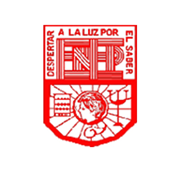 Alumna: Danna Sophia Rangel Ibarra
Trabajo a desarrollar: Mapa conceptual  
 
Saltillo, Coahuila
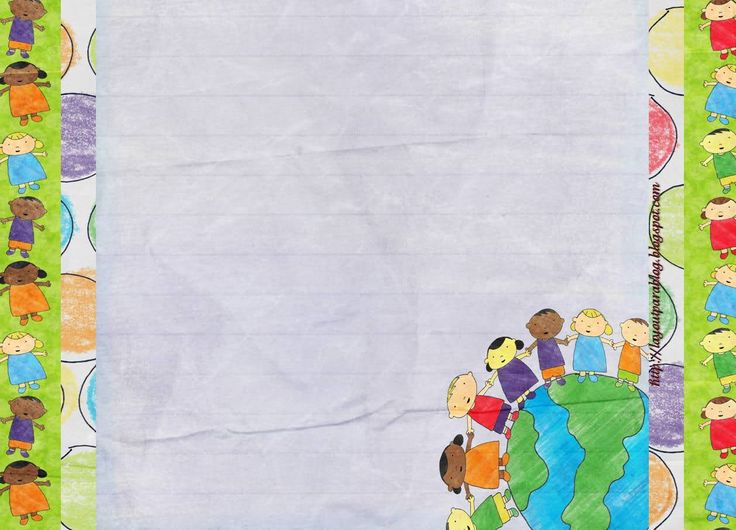 EDUCACION PROGRESISTA
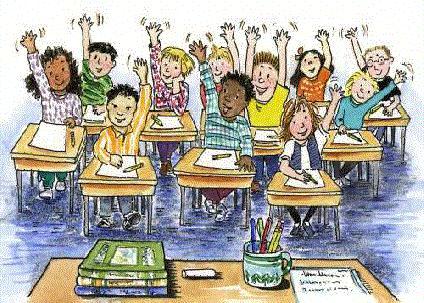 Fue defendida en 1890 donde propone la enseñanza reflexiva. Dewey fue reivindicado por maestros y pedagogos que aspiraban a integrar otras aportaciones
Es la tensión entre la teoría y la praxis (planteamientos abstractos de la naturaleza y la aplicabilidad), ninguna de las reformas educativas se considera definitiva.
La pedagogía progresista se encuentra bajo muy diversas denominaciones (escuela nueva o nueva educación)
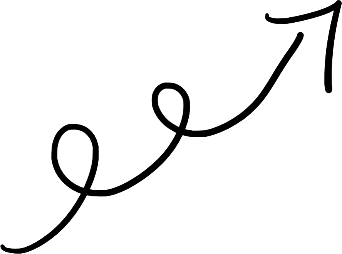 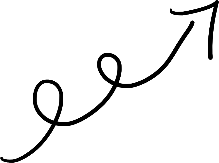 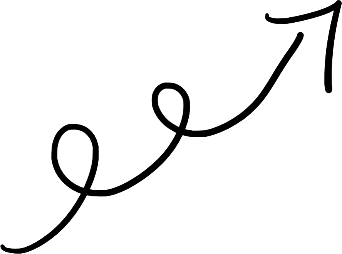 Se apoya en la estructura conceptual de cada alumno, parte de las ideas y pre conceptos que el alumno trae sobre el tema de la clase.
LA EDUCACIÓN PROGRESISTA
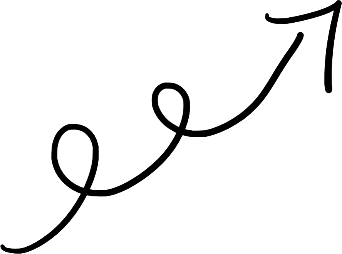 Frente a las concepciones conservadoras, propone la concepción de una educación progresista.
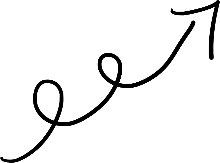 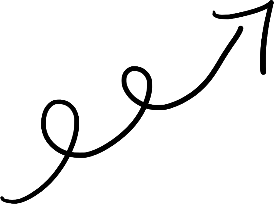 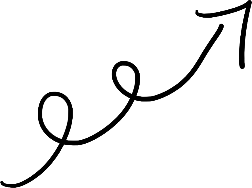 Prevé el cambio conceptual que se espera de la construcción activa del nuevo concepto, y su recuperación en la estructura mental
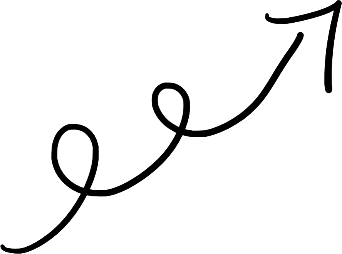 Para Dewey la educación es una constante reorganización o reconstrucción de la experiencia. Para lograr esto supone encaminar los procesos sociales, y debe de estar encaminada a lo común,  con la comunidad y en comunicación-
Aplica el nuevo concepto o situaciones concretas y lo relaciona con otros conceptos de la estructura cognitiva.
Confronta las ideas previas con el nuevo concepto científico que se enseña
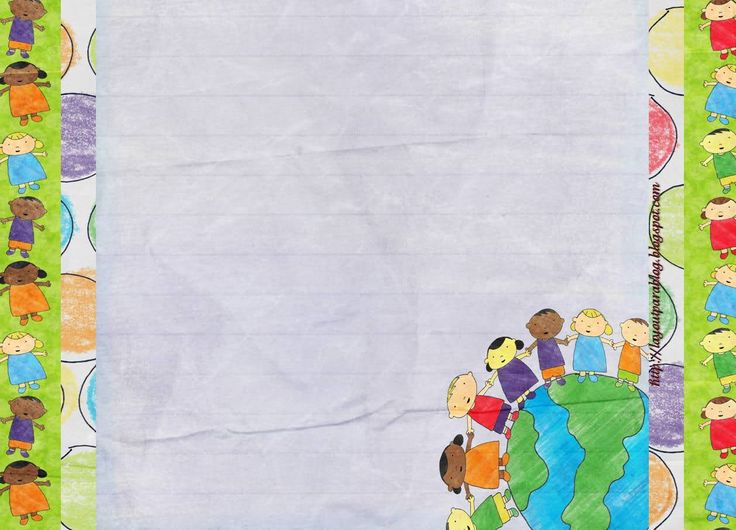 EDUCACION CONSERVADORA
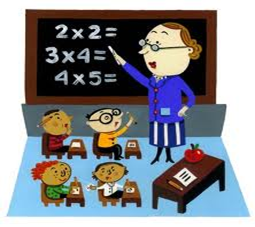 Los contenidos son disociados de la experiencia del alumno, y de las realidades sociales, que son valorados por su interés intelectual, es acusada de intelectualista y de enciclopedista.
Es aquella que pretende perpetuar los valores tradicionales, por lo cual se presenta acrítica y dogmática, se trate de cualquier forma sociopolítica que se intente que perdure.
En una educación conservadora los valores se transmiten a modo de imposición, la historia y sus héroes son incuestionables, teñidos por un manto de santidad.
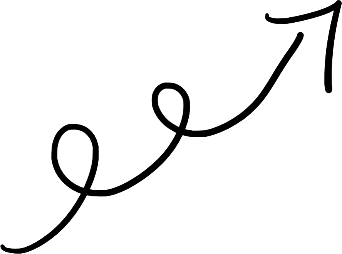 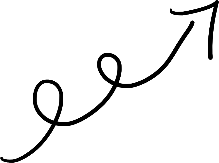 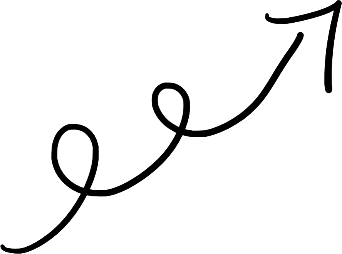 Se trabaja para superar las dificultades del alumno, y encontrar de que son capaces cada uno de los alumnos.
LA EDUCACIÓN CONSERVADORA
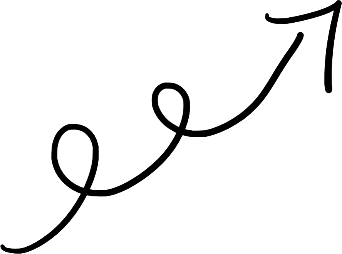 Buscan preparar al alumno para la vida y por eso se basan mas en valores inculcados por la sociedad.
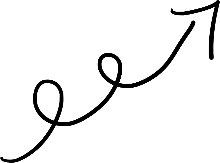 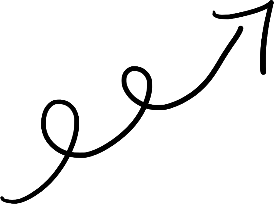 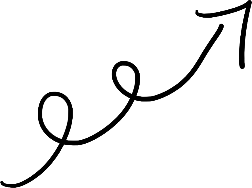 Considero que este tipo de educación no esta mal, si no que esta incompleta, si al alumno se le enseñara la forma adecuada de comportarse ante la sociedad y además brindarle los conocimientos que actualmente se le brindan, este tipo de educación seria el mejor
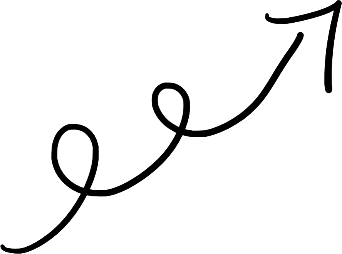 se reserva el nombre de conservadora, para aquella educación que se esfuerza mantener inalterables los roles de familia tradicional (padre y madre legal y religiosamente casados, e hijos nacidos de esa unión) del Estado capitalista y de la sociedad burguesa.
El compromiso de la escuela se basa mas en la cultura, y a los problemas sociales que existen.
http://activemoslapedagogia.blogspot.com/2015/08/la-educacion-progresiva-de-dewey-frente.html#:~:text=Esta%20nueva%20educaci%C3%B3n%20realiza%20su,desecharla%20por%20completo%20sino%20reformarla.